Биомеханическая структура базовых акробатических прыжков
Работу выполнила: Швецова Мария Сергеевна
Студентка 204 группы ФГБОУ ВО «ВГАФК»
Руководители: Лущик Ирина Владимировна
Доцент кафедры ТиТФКиС ФГБОУ ВО «ВГАФК»
Абдрахманова Ирина Владимировна
Доцент кафедры ТиТФКиС ФГБОУ ВО «ВГАФК»
Главное требование, позволяющее повысить качество обучения в акробатических прыжках
  учет  биомеханических параметров в структуре двигательных действий
Чтобы овладеть рациональной техникой, нужно знать:
Когда?
Как?
В каких пределах?
следует вносить изменения в движения, приспосабливать их к переменным условия
Узловые элементы
c − итоговая поза
а − пусковая поза
b − мультипликация позы «группировка»
Узловые элементы техники сальто вперед
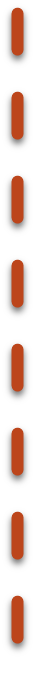 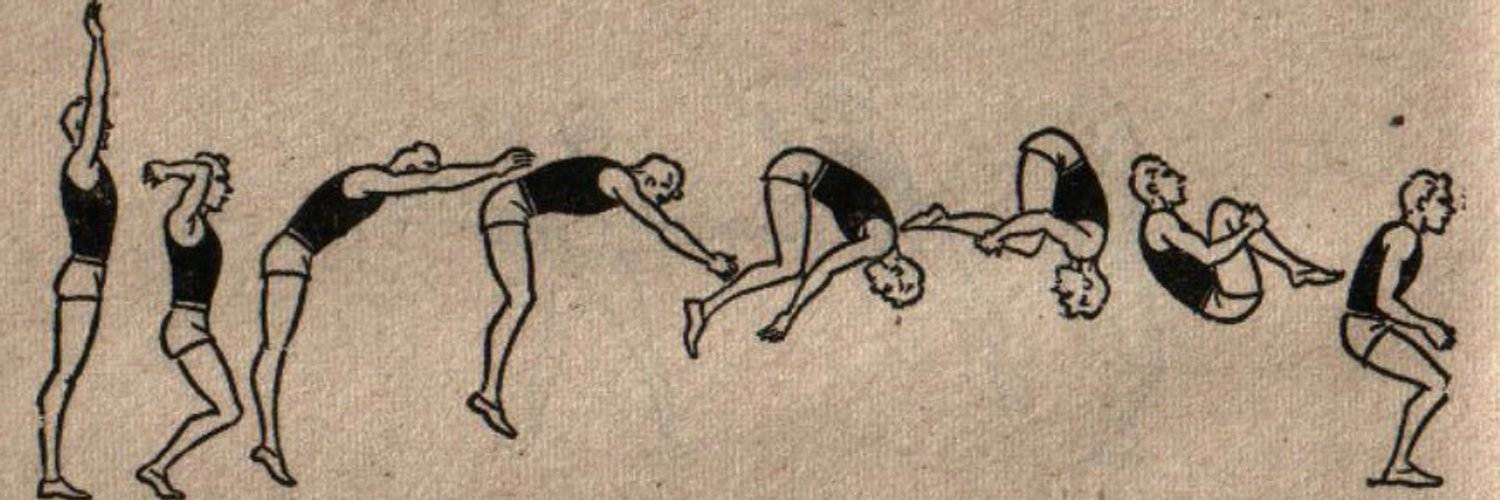 A
B
C
Контурограмма узловых элементов сальто вперед в группировке
Сальто назад
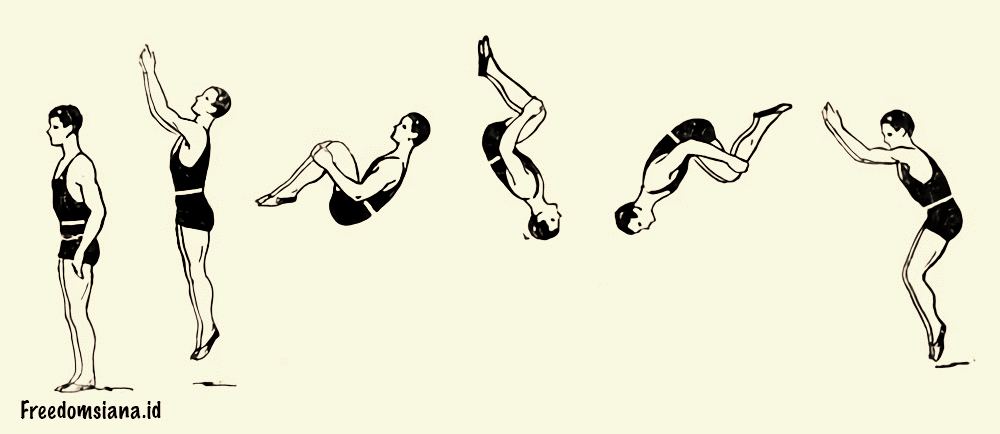 В
С
А
Контурограмма узловых элементов спортивной техники сальто назад в группировке
На основании анализа фазового состава упражнения были определены:
пространственные
характеристики узловых элементов исследуемых акробатических прыжков
временные
Взаимное расположение звеньев тела при выполнении сальто вперед и назад в группировке
В результате анализа определены:
Ведущие действия спортсмена
Граничные позы
Таким образом, совершенствование техники исполнения исследуемых элементов возможно при соблюдении следующих условий:
• рациональным углом вылета в фазе отталкивания
• рационального расположения суставных углов в фазе отталкивания
• временными параметрами фазы отталкивания